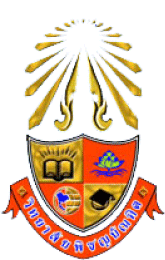 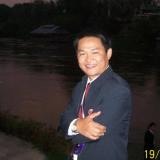 สุวิทยชาญ แก้วสุวรรณ
088-5640717
www.suwitchan.eu5.org
คะแนนและการตัดเกรด
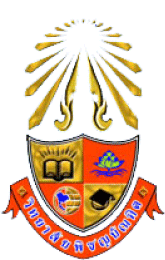 1. คะแนนเก็บ 50
เข้าเรียน    10
แบบฝึกหัด  20
งานกลุ่ม    20
2. สอบปลายภาค
สอบทฤษฎี  50
สารสนเทศเพื่อการค้นคว้า  (Information for Study Skills)
วัตถุประสงค์
เพื่อให้เข้าใจความหมายของระบบสารสนเทศ ประเภท แหล่ง ส่วนประกอบ การจัดหมวดหมู่ของทรัพยากรสารสนเทศ การค้นหาข้อมูลจากระบบสารสนเทศ การเขียนรายงาน
เพื่อให้สามารถสืบค้นข้อมูลสารสนเทศ โดยใช้เครื่องมือต่างๆ ได้
เพื่อให้สามารถเลือก รวบรวมและนำเสนอข้อมูลสารสนเทศในรูปแบบต่างๆ ได้
แหล่งการเรียนรู้
แหล่งการเรียนรู้ หมายถึง แหล่งที่มีข้อมูลข่าวสารความรู้ ประสบการณ์  สารสนเทศและเทคโนโลยีสำหรับผู้เรียนใช้ในการแสวงหาความรู้ ซึ่งมีอยู่ตามธรรมชาติและมนุษย์สร้างขึ้น
เครือข่ายการเรียนรู้ หมายถึง การเชื่อมโยงการใช้แหล่งการเรียนรู้ที่มีอยู่หลากหลายอย่างคุ้มค่า
แหล่งการเรียนรู้
นอกวิทยาลัย
ในวิทยาลัย
ตามธรรมชาติ
ตามธรรมชาติ
มนุษย์สร้างขึ้น
มนุษย์สร้างขึ้น
ประเภทของแหล่งการเรียนรู้
แหล่งการเรียนรู้ในโรงเรียน
แหล่งการเรียนรู้ที่มีอยู่แล้วตามธรรมชาติ  เช่น บรรยากาศ สิ่งแวดล้อม ปรากฏการณ์ธรรมชาติ   สิ่งมีชีวิต ฯลฯ
แหล่งการเรียนรู้ที่มนุษย์สร้างขึ้น  เช่น ห้องสมุดวิทยาลัย  ห้องสมุดกลุ่มสาระ  ห้องสมุดเคลื่อนที่  ห้องเรียน  ห้องปฏิบัติการต่าง ๆ   ห้องโสตทัศนศึกษา   ห้องมัลติมีเดีย  เว็บไซต์   ฯลฯ
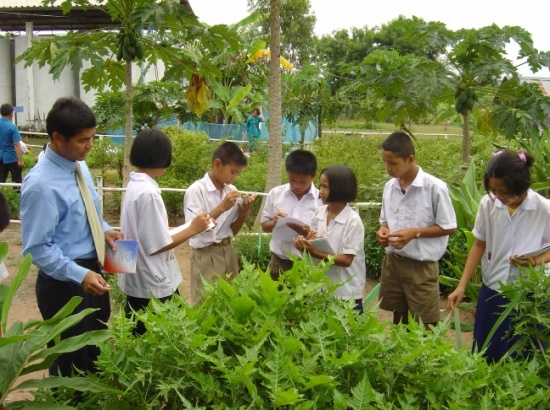 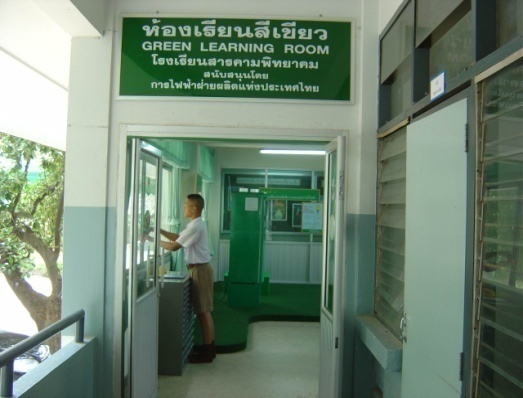 แหล่งการเรียนรู้นอกโรงเรียน
แหล่งการเรียนรู้ที่มีอยู่แล้วตามธรรมชาติ เช่น สภาพแวดล้อม   ป่า   ภูเขา   แหล่งน้ำ  ทะเล   สัตว์  ฯลฯ  
แหล่งการเรียนรู้ที่มนุษย์สร้างขึ้น   เช่น     ชุมชน  วิถีชีวิต  อาชีพ    ภูมิปัญญา  ประเพณี  วัฒนธรรม   สถาบัน   โบราณสถาน  สถานที่สำคัญ  แหล่งประกอบการ
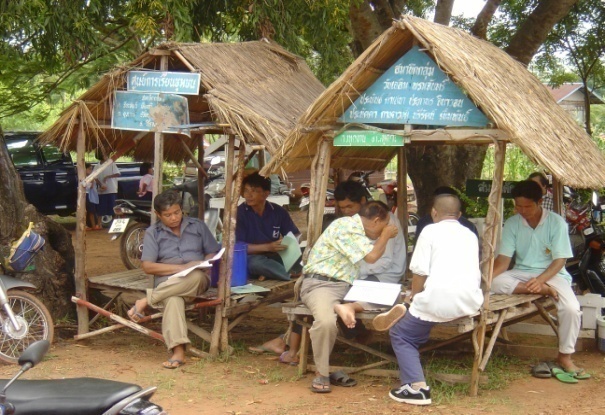 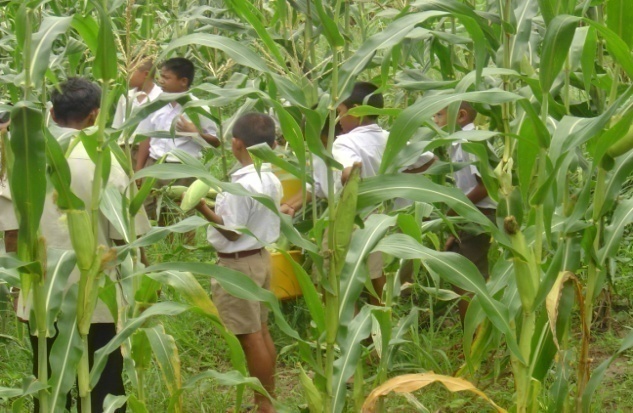 การบริหารจัดการเพื่อการพัฒนา และใช้แหล่งการเรียนรู้
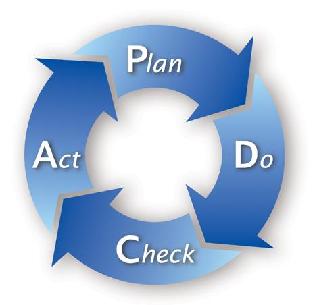 เครือข่ายแหล่งการเรียนรู้ของวิทยาลัย
เป็นการสร้างความร่วมมือระหว่างแหล่งการเรียนรู้ที่มีอยู่หลากหลายเพื่อให้เกิดการเชื่อมโยงการใช้ทรัพยากรสารสนเทศ อย่างคุ้มค่า เครือข่ายแหล่งการเรียนรู้ของโรงเรียนมีอยู่ทั้งในและนอกวิทยาลัย
การใช้สื่อนวัตกรรม เทคโนโลยีสารสนเทศจากแหล่งการเรียนรู้และเครือข่ายสถานศึกษาและหน่วยงานที่เกี่ยวข้องควรส่งเสริม สนับสนุนให้ผู้สอนสามารถจัดบรรยากาศ   สภาพแวดล้อม  สื่อการเรียน และอำนวยความสะดวก เพื่อให้ผู้เรียนเกิดการเรียนรู้และ มีความรอบรู้ ทั้งนี้ผู้สอนและผู้เรียนอาจ เรียนรู้ไปพร้อมกันจากสื่อการเรียนการสอนและแหล่งวิทยาการประเภทต่าง ๆ  (มาตรา 24 ในพระราชบัญญัติการศึกษาแห่งชาติ พ.ศ. 2542)
ทอมัส ฮิวช์ (Thomas Hughes)
ได้ให้ความหมายของ “นวัตกรรม” ว่าเป็นการนำวิธีการใหม่ ๆ มาปฏิบัติหลังจากได้ผ่านการทดลองหรือได้รับการพัฒนามาเป็นขั้น ๆ แล้วเริ่มตั้งแต่การคิดค้น (Invention) การพัฒนา (Development) ซึ่งอาจจะเป็นไปในรูปของโครงการทดลองปฏิบัติก่อน (Pilot Project) 
    แล้วจึงนำไปปฏิบัติจริงซึ่งมีความแตกต่างไปจากการปฏิบัติเดิมที่เคยปฏิบัติมา
ไชยยศ เรืองสุวรรณ
ได้ให้ความหมาย “นวัตกรรม” ไว้ว่าหมายถึง วิธีการปฎิบัติใหม่ๆ ที่แปลกไปจากเดิมโดยอาจจะได้มาจากการคิดค้นพบวิธีการใหม่ๆ ขึ้นมาหรือมีการปรับปรุงของเก่าให้เหมาะสมและสิ่งทั้งหลายปลายทางอย่างมีประสิทธิภาพขึ้น
ความหมายของนวัตกรรม
“ นวัตกรรม”  หมายถึงการนำสิ่งใหม่ ๆอาจเป็นแนวความคิดหรือสิ่งประดิษฐ์ใหม่ ที่ยังไม่เคยมีใช้มาก่อน หรือเป็นการพัฒนาดัดแปลงมาจากของเดิมที่มีอยู่แล้วให้ทันสมัยและได้ผลดีมีประสิทธิภาพและประสิทธิผลสูงกว่าเดิม ทั้งยังช่วยประหยัดเวลาและแรงงานได้ด้วย
นวัตกรรม แบ่งออกเป็น 3 ระยะ คือ
ระยะที่ 1 มีการประดิษฐ์คิดค้น (Innovation)  
  หรือเป็นการปรุงแต่งของเก่าให้เหมาะสมกับกาลสมัย 
ระยะที่ 2 พัฒนาการ (Development) มีการทดลอง
   ในแหล่งทดลองจัดทำอยู่ในลักษณะของโครงการทดลองปฏิบัติก่อน (Pilot Project)
ระยะที่ 3 การนำเอาไปปฏิบัติในสถานการณ์ทั่วไป ซึ่งจัดว่าเป็นนวัตกรรมขั้นสมบูรณ์
ความสำคัญของนวัตกรรม
การศึกษา
      1) การเปลี่ยนแปลงอย่างรวดเร็ว โดยเฉพาะด้านเทคโนโลยีสารสนเทศ
      2) การศึกษาต้องมีการพัฒนาเปลี่ยนแปลงจากระบบการศึกษาที่มีอยู่เดิม
      3) สภาพสังคมที่เปลี่ยนแปลงไป
      4)การแก้ไขปัญหาทางด้านการศึกษาให้มีประสิทธิภาพ
แนวคิดพื้นฐานของนวัตกรรมทางการศึกษา  มี 4 ประการ
ความแตกต่างระหว่างบุคคล (Individual Different) 
        ความแตกต่างระหว่างบุคคลทำให้การจัดการศึกษาตามความถนัดความสนใจ และความสามารถของแต่ละคนเป็นเกณฑ์ ตัวอย่างที่เห็นได้ชัดเจนได้แก่ การจัดระบบห้องเรียนโดยใช้อายุเป็นเกณฑ์บ้าง ใช้ความสามารถเป็นเกณฑ์ นวัตกรรมที่เกิดขึ้นเพื่อสนองแนวความคิดพื้นฐานนี้ เช่น
	1) การเรียนแบบไม่แบ่งชั้น (Non-Graded School)
	2) แบบเรียนสำเร็จรูป (Programmed Text Book)
 	3) เครื่องสอน (Teaching Machine)
	4) การสอนเป็นคณะ (TeamTeaching)
	5) การจัดวิทยาลัยในวิทยาลัย (college within college)
 	6) เครื่องคอมพิวเตอร์ช่วยสอน(Computer Assisted Instruction)
แนวคิดพื้นฐานของนวัตกรรมทางการศึกษา  มี 4 ประการ
2. ความพร้อม (Readiness) 
           ปัจจุบันการวิจัยทางด้านจิตวิทยาการเรียนรู้ ชี้ให้เห็นว่าความพร้อมในการเรียนเป็นสิ่งที่สร้างขึ้นได้ ถ้าหากสามารถจัดบทเรียน ให้พอเหมาะกับระดับความสามารถของเด็กแต่ละคน วิชาที่เคยเชื่อกันว่ายาก และไม่เหมาะสมสำหรับเด็กเล็กก็สามารถนำมาให้ศึกษาได้ นวัตกรรมที่ตอบสนองแนวความคิดพื้นฐานนี้ได้แก่ ศูนย์การเรียน การจัดวิทยาลัย นวัตกรรมที่สนองแนวความคิดพื้นฐานด้านนี้ เช่น        1) ศูนย์การเรียน              
            2) การจัดโรงเรียนในวิทยาลัย
            3) การปรับปรุงการสอนสามชั้น
แนวคิดพื้นฐานของนวัตกรรมทางการศึกษา  มี 4 ประการ
3. การใช้เวลาเพื่อการศึกษา
                   ในปัจจุบันได้มีความคิดในการจัดเป็นหน่วยเวลาสอนให้สัมพันธ์กับลักษณะของแต่ละวิชาการจัดเป็นหน่วยเวลาสอนให้สัมพันธ์กับลักษณะของแต่ละวิชา ซึ่งจะใช้เวลาไม่เท่ากันบางวิชาอาจใช้ช่วงสั้นๆ แต่สอนบ่อยครั้ง การเรียนก็ไม่จำกัดอยู่แต่เฉพาะในโรงเรียนเท่านั้น 
   นวัตกรรมที่สนองแนวความคิดพื้นฐานด้านนี้ เช่น
          1) การจัดตารางสอนแบบยืดหยุ่น 
          2) มหาวิทยาลัยเปิด 
          3) แบบเรียนสำเร็จรูป 
          4) การเรียนทางไปรษณีย์
แนวคิดพื้นฐานของนวัตกรรมทางการศึกษา  มี 4 ประการ
4. ประสิทธิภาพในการเรียน 
         การขยายตัวทางวิชาการ และการเปลี่ยนแปลงของสังคม ทำให้มีสิ่งต่างๆ ที่คนจะต้องเรียนรู้เพิ่มขึ้นมาก แต่การจัดระบบการศึกษาในปัจจุบันยังไม่มีประสิทธิภาพเพียงพอจึงจำเป็นต้องแสวงหาวิธีการใหม่ที่มีประสิทธิภาพสูงขึ้น ทั้งในด้านปัจจัยเกี่ยวกับตัวผู้เรียน และปัจจัยภายนอก นวัตกรรมในด้านนี้ที่เกิดขึ้น เช่น
         	1) มหาวิทยาลัยเปิด     	2) การเรียนทางวิทยุ 
         	3)การเรียนทางโทรทัศน์       	4) การเรียนทางไปรษณีย์
เกณฑ์ในการพิจารณานวัตกรรม
1) เป็นวิธีการใหม่ทั้งหมดหรือเกิดจากการปรับปรุงเปลี่ยนแปลงวิธีการเดิม 
2) มีการนำเอาระบบ (System) พิจารณาองค์ประกอบของกระบวนการดำเนินการ นั้น ๆ 
3) มีการวิจัย หรืออยู่ระหว่างการวิจัยว่า ทำให้กระบวนการดำเนินงานนั้น ๆ มี ประสิทธิภาพสูงขึ้นกว่าเดิม 
4) ยังไม่เป็นส่วนหนึ่งของระบบในปัจจุบัน กล่าวคือหากวิธีการนั้น ๆ ได้รับการนำเอาไปใช้อย่างกว้างขวางโดยทั่วไปแล้ว และวิธีการนั้นมีประสิทธิภาพก็จะถือว่าวิธีการนั้น ๆ นับเป็นเทคโนโลยี
ประโยชน์ของการนำนวัตกรรม ระบบสารสนเทศไปใช้ในการบริหาร
1. ใช้ในการคำนวณ 
2.ใช้เก็บข้อมูลและคำนวณ
3.ใช้ทำงานในสำนักงานทั่วไป
4.ใช้ในการกราฟิกและภาพเคลื่อนไหว
5.ใช้ในการสื่อสาร
6.การประยุกต์เทคโนโลยีสารสนเทศและการสื่อสาร
7. ความได้เปรียบในการแข่งขัน (Competitive Advantage)
8. คุณภาพชีวิตการทำงาน (Quality o f Working Life)
Exercise
ให้นักศึกษาแบ่งเป็นกลุ่ม แต่ละกลุ่มยกตัวอย่างของนวัตกรรมที่ใช้ในวิทยาลัยพิชญบัณฑิต อย่างน้อยกลุ่มละ 5 นวัตกรรม
Assignment
ให้นักศึกษาออกแบบ แบบฟอร์มบันทึกข้อมูลพื้นฐานของสถานศึกษา เช่น 
ข้อมูลพื้นฐานของสถานศึกษา
ข้อมูลผู้บริหาร
ข้อมูลนักเรียน
ข้อมูลครูและบุคลากร
ข้อมูลอาคารสถานที่ 
ผลงานดีเด่น
งาน/โครงการ/กิจกรรม
ฯลฯ
โดยให้นักศึกษาเขียนแบบฟอร์มดังกล่าวลงในกระดาษ A4